社會領域種子教師工作坊第一場(03/15)

意見調查與回饋
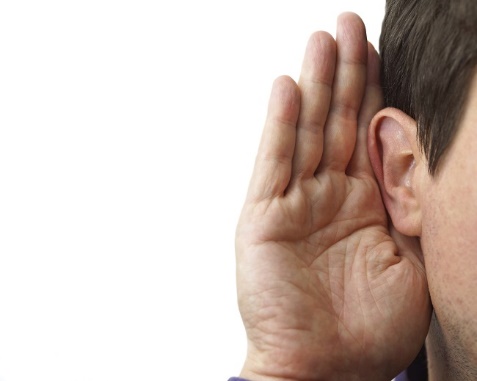 Q1.可否改成下午研習？
去年度已跟教育局溝通，今年度繼續努力。老師們亦可透過各校教務處跟教育局反應,多方管道一起努力!
Q2.場地略為擁擠？
感謝建成國中熱情提供場地，請夥伴盡量往前、往中間坐，前方寬敞舒適。
Q3.講義不清楚、裝訂方向相反
感謝貼心提醒，我們會改進與調整。
Q4.可否補助停車費？
感謝夥伴熱情參與，也懇請夥伴盡量搭乘大眾運輸工具。
Q5.素養怎麼「會考」？
1.工作坊第三場邀請國教院范信賢
   研究員（課綱委員）擔任講座，
   老師們可以反應意見並提問。
2.領綱完成後會舉辦公聽會，老師
   們可以參與反應意見並提問。
Q6.現在的教材，不可能導入素養，政府有配套嗎？又或者社會科乾脆不要當作考科？
1.工作坊第三場邀請國教院范信賢研究員
  （課綱委員）擔任講座，老師們可以反應
   意見並提問。
2.領綱完成後會舉辦公聽會，老師們可以參
   與反應意見並提問。
感謝各位夥伴的寶貴意見，讓我們一起「自發、互動、共好」!
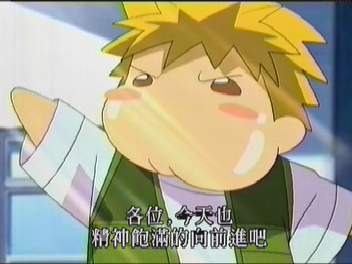